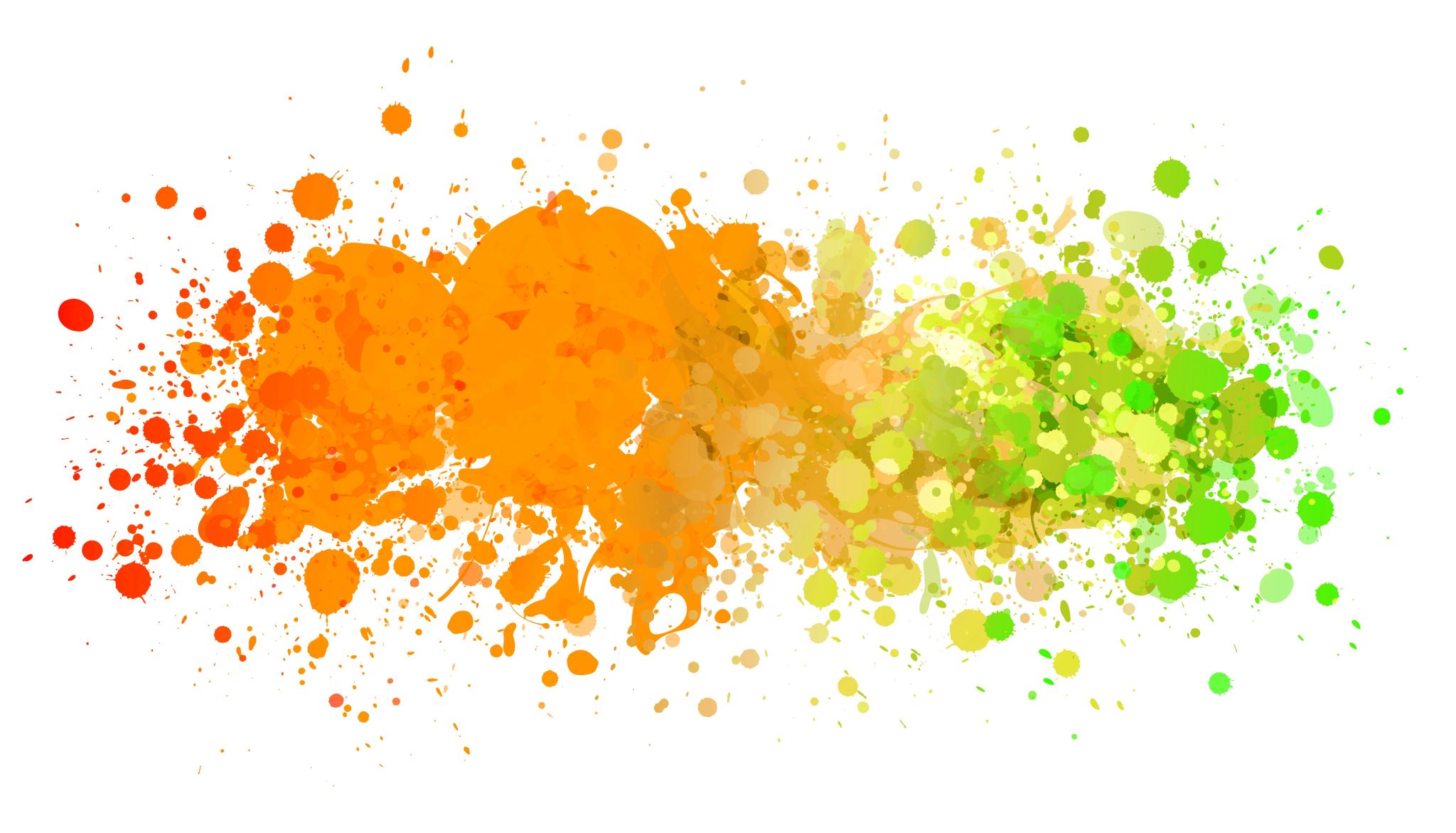 Executive Skills and Literacy
Peg Dawson, Ed.D., NCSP
dawson.peg@gmail.com
www.smartbutscatteredkids.com
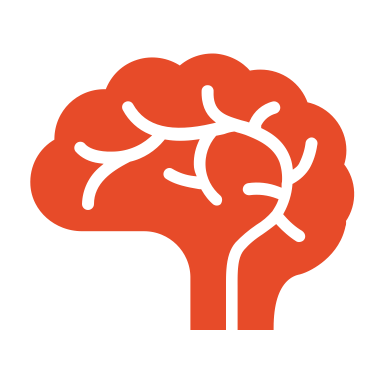 3 Key Concepts about Executive Skills
What they are: brain-based skills that take a minimum of 25 years to reach full maturation.
Until these skills are fully mature, it’s the job of parents and teachers (and adults who work with kids) to act as surrogate frontal lobes.
It is also the job of parents, teachers, etc. to ensure that kids grow their own executive skills.
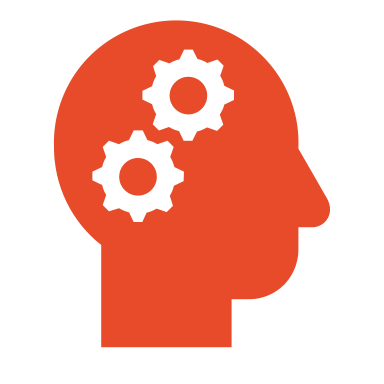 Introduction to the Field
Not a lot of consensus
The name: executive functions vs. executive skills
How many skills we’re talking about:          
 range = 1 – 33
What the specific skills are
Executive Skills that Underlie School Success
Foundational Skills
Advanced Skills
Planning/Prioritizing
Organization
Time Management
Goal-Directed Persistence
Metacognition
Response Inhibition
Working Memory
Emotional Control
Flexibility
Sustained Attention
Task Initiation
Response inhibition
The capacity to think before you act – this ability to resist the urge to say or do something allows us the time to evaluate a situation and how our behavior might impact it.
Working Memory
The ability to hold information in memory while performing complex tasks. It incorporates the ability to draw on past learning or experience to apply to the situation at hand or to project into the future.
Emotional Control
The ability to manage emotions in order to achieve goals, complete tasks, or control and direct behavior.
Flexibility
The ability to revise plans in the face of obstacles, setbacks, new information or mistakes.  It relates to an adaptability to changing conditions.
Sustained Attention
The capacity to maintain attention to a situation or task in spite of distractibility, fatigue, or boredom.
Task Initiation
The ability to begin projects without undue procrastination, in an efficient or timely fashion.
Planning/Prioritizing
The ability to create a roadmap to reach a goal or to complete a task. It also involves being able to make decisions about what’s important to focus on and what’s not important.
Organization
The ability to create and maintain systems to keep track of information or materials.
Time Management
The capacity to estimate how much time one has, how to allocate it, and how to stay within time limits and deadlines. It also involves a sense that time is important.
Goal-Directed Persistence
The capacity to have a goal, follow through to the completion of the goal and not be put off or distracted by competing interests.
Metacognition
The ability to stand back and take a birds-eye view of oneself in a situation.  It is an ability to observe how you problem solve. It also includes self-monitoring and self-evaluative skills (e.g., asking yourself, “How am I doing? or How did I do?”).
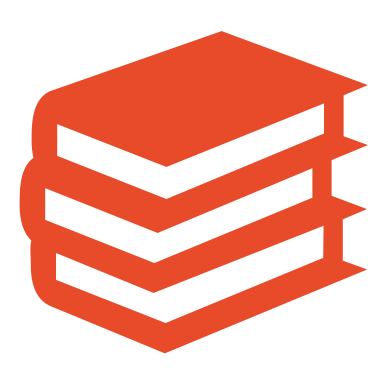 How Do Executive Skills Connect to Reading?
How Do Executive Skills Connect to Reading?
How Do Executive Skills Connect to Reading?
How Do Executive Skills Connect to Reading?
How Do Executive Skills Connect to Reading?
How Do Executive Skills Connect to Reading?
Can you spot the executive skills in this conversation?https://www.thisamericanlife.org/773/longest-distance
Response Inhibition
Working Memory
Emotional Control
Flexibility
Sustained Attention
Task Initiation
Planning/Prioritizing
Organization
Time Management
Goal-Directed Persistence
Metacognition
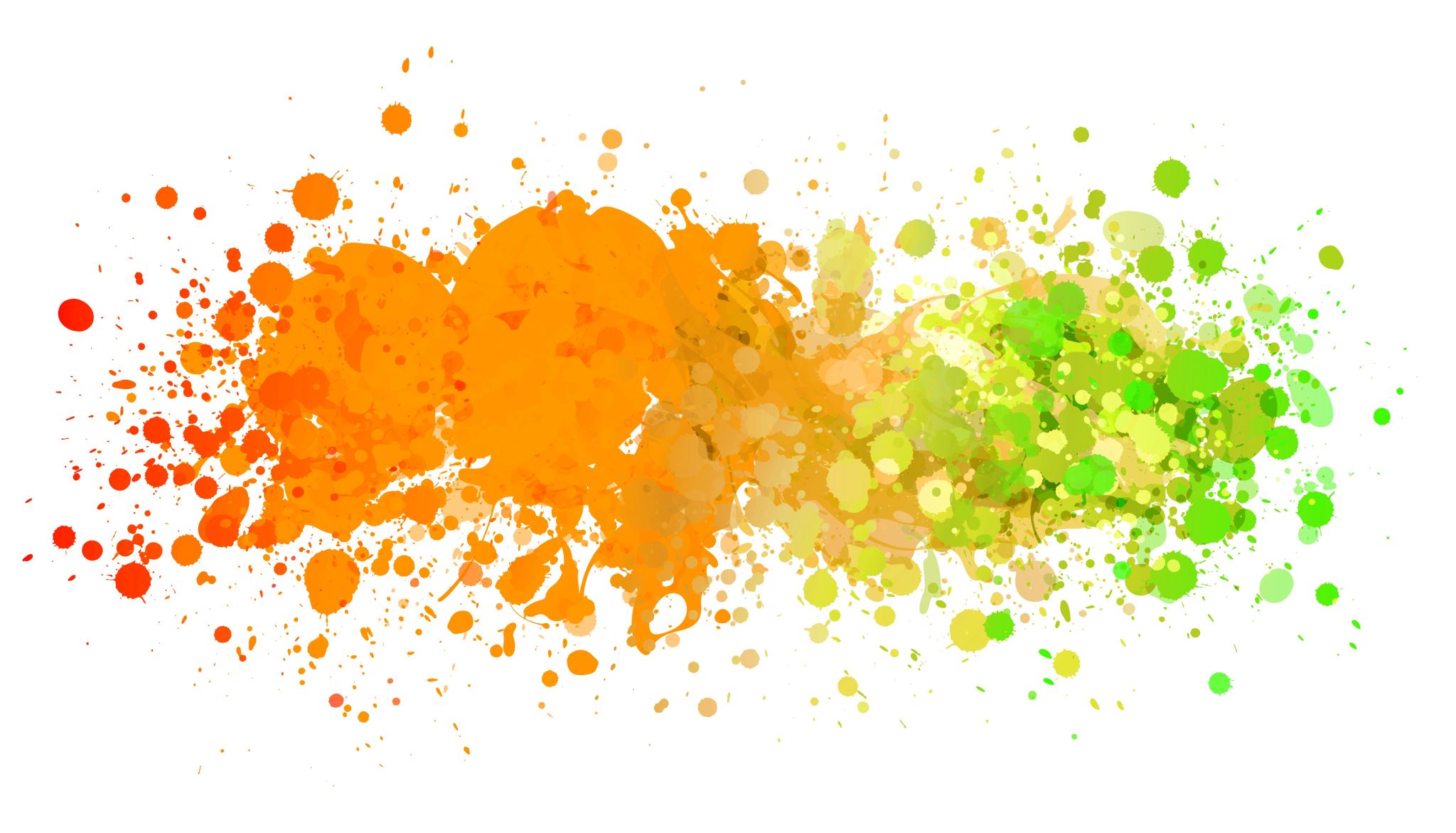 Resources
Cartwright, K. (2015). Executive Skills and Reading Comprehension.
Dawson, P. & Guare, R. (2018). Executive Skills in Children and Adolescents: A Practical Guide to Assessment and Intervention.
Faith, L., Bush, C. & Dawson, P. (2022). Executive Function Skills in the Classroom: Overcoming Barriers, Building Strategies.